关系型思辨类作文审题训练
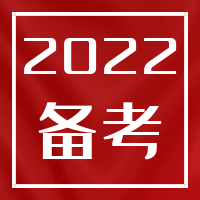 高考作文风向标
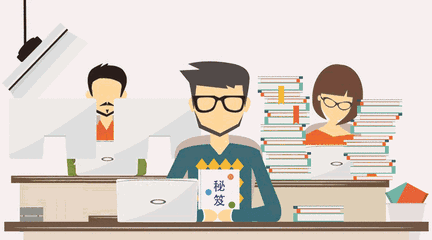 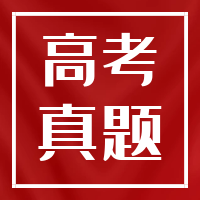 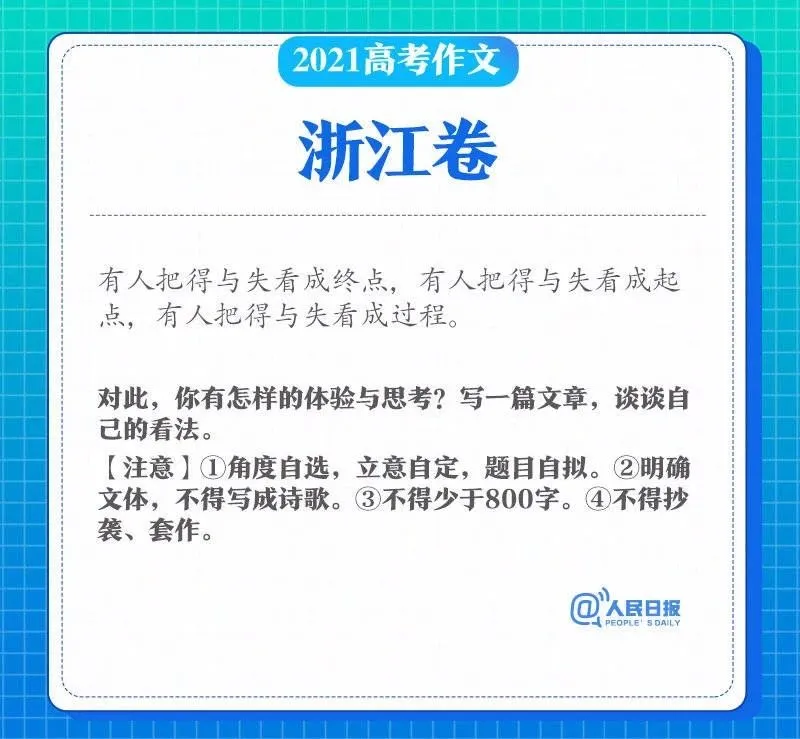 【作文题目】【2020年】个人与家庭、社会
阅读下面的材料，根据要求写作。
   每个人都有自己的人生坐标，也有对未来的美好期望。家庭可能对我们有不同的预期，社会也可能会赋予我们别样的角色。在不断变化的现实生活中，个人与家庭、社会之间的落差或错位难免会产生。
     对此，你有怎样的体验与思考？写一篇文章，谈谈自己的看法。
  【注意】①角度自选，立意自定，题目自拟。②明确文体，不得写成诗歌。③不得少于800字。④不得抄袭、套作。
【作文题目】【2019年】作家与读者
阅读下面的材料，根据要求写作。
      有一种观点认为：作家写作时心里要装着读者，多倾听读者的呼声。另一种看法是：作家写作时应该坚持自己的想法，不为读者所左右。
     假如你是创造生活的“作家”，你的生活就成了一部“作品”，那么你将如何对待你的“读者”？
    根据材料写一篇文章，谈谈你的看法。
【作文题目】【2017年】 人生三本书
阅读下面的材料，根据要求写作。
     有位作家说，人要读三本大书，一本是“有字之书”，一本是“无字之书”，一本“心灵之书”，对此你有怎样的思考？请对作家的观点加以评说。
      自拟题目，写一篇800字的作文。
【作文题目】【2016年】 虚拟与现实
阅读下面的文字，根据要求写作。
     网上购物，视频聊天，线上娱乐，已成为当下很多人生活中不可或缺的一部分。业内人士指出，不远的将来，我们只需要在家里安装VR（虚拟现实）设备，便可以足不出户地穿梭于各个虚拟场景：时而在商店的衣帽间里试穿新衣，时而在诊室里与医生面对面交流，时而在足球场上观看比赛，时而化身为新闻事件的“现场目击者”......
     当虚拟世界中的“虚拟”越来越成为现实世界中的“现实”时，是选择拥抱这个新世界，还是刻意远离，或者与它保持适当距离？对材料提出的问题，你有怎样的思考？写一篇论述类文章。
【作文题目】【2015年】 文章和人品
阅读下面的文字，根据要求写作。
     古人说：“言为心声，文如其人”。性情偏急则为文急促，品性澄淡，则下笔悠远，这意味着作品的格调趣味与作者的人品应该是一致的。金代元问好《论诗绝句》却认为“心画心声总失真，文章宁复见为人”艺术家笔下的文雅不能证明其为人的脱俗。这意味着作品的格调趣味与作者人品有可能是背离的。
    对此你有什么看法？写一篇文章阐明你的观点。
【作文题目】【2014年】 门与路
阅读下面的文字，根据要求写作。
     门与路，永远相连。门是路的终点，也是路的起点。它可以挡住你的脚步，也可以让你走向世界。
    大学的门，一边连接已知，一边通往未知，学习、探索、创造，是它的通行证；大学的路，从过去到未来，无数脚印在此交集，有的很浅，有的很深。
       综合上述材料，结合你的所感所思，写一篇不少于800字的文章。
重思辨 重认知 重人文
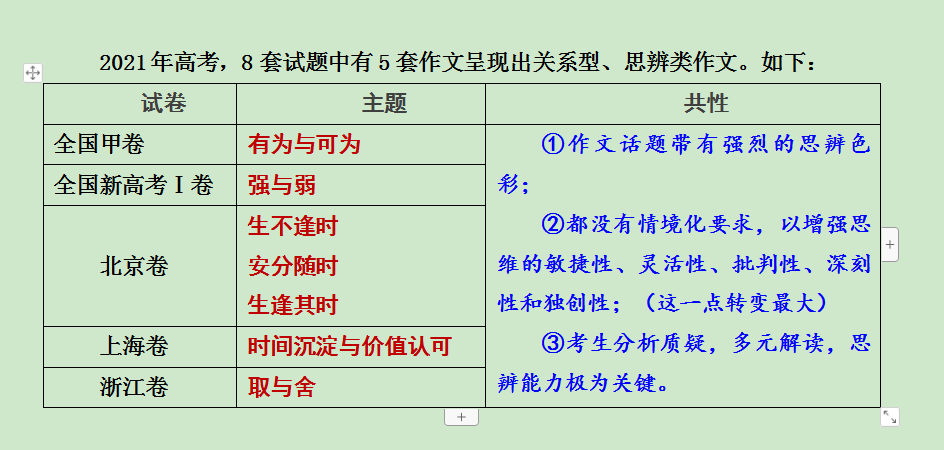 2021年高考作文题目，关系型、思辨型作文占主体。2021年全国高考八套试卷，五套试卷作文题目含有思辩性。 
 2021高考作文，一定程度指向了2022年高考作文风向标——关系型、思辨型作文。这可以说是对过去几年“新材料情境化任务驱动型作文”的一次大变革，可以称作为新高考作文改革元年。
高考作文命题趋势
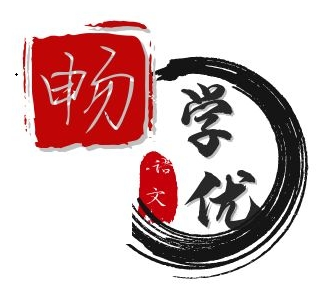 高考作文命题趋势
值得关注的是新高考作文。2021年新高考卷的写作试题，对材料的理解难度比2020年的时政材料加大，今年的材料（Ⅰ卷：体育之效，Ⅱ卷：写人与做人），多有辨证意味，更需要感悟思考，富有哲理，思辨意味浓，思维强度大。高考作文材料的变化也印证了命题打破套路，破除模式的走向。
【作文题目】【2021年高考浙江试卷作文题】
阅读下面的材料，根据要求写作。
有人把得与失看成终点，有人把得与失看成起点，有人把得与失看成过程。
对此，你有怎样的体验与思考？写一篇文章，谈谈自己的看法。
【注意】①角度自选，立意自定，题目自拟。②明确文体，不得写成诗歌。③不得少于800字。④不得抄袭、套作。
【审题训练】 
一、读材料，找准思辨话题  
找出材料的关键句、关键词 
1.关键句：在题目中勾画
2.关键词：                                                                
——有人把得与失看成终点，有人把得与失看成起点，有人把得与失看成过程。
——得失 起点 终点 过程
【审题训练】 
二、扣概念，深挖话题内涵
 根据你的理解，写出你对话题概念的理解，并用一句话表明你的中心观点。
3.概念理解：                                                                                                
4.中心观点：
扣概念，深挖话题内涵
①“得失”可以理解为世俗中的“名利、权势、成就”。
②起点：把“得失”看成是人生的“起点”，可以解读为把“得失”当作对自己现阶段成绩的评价，以激励自己奋发努力。
③终点：把“得失”看成是人生的“终点”，可以解读为把“得失”当作自己生命的终极目标，也可以激励自己奋发努力。
④过程：把“得失”看成是人生的“过程”，可以理解为看淡世俗人生的功名利䘵，重在人生追求的过程，而不是结果；得之，我幸；失之，我命。 这实在是对生命意义之最深刻最通透的洞察。
立意参考：可以在“起点、终点、过程”中任选取一种观点，也可以三者兼顾有之。观点如上面的②③④。
【审题训练】 
三、重思辨，要有主客轻重
5.话题涉及有哪两个或哪几个方面？                                                                
6.话题的重点你偏向哪一方面？                                                                                                                  
5.得与失 起点、终点、过程
6.①偏重“得”；（要在与“失”的论证明中说“得”，重在论证“得”）  ②偏重或起点或终点或过程（要兼顾其他方面的多重、多种关系中确立观点进行思辨，如谈“得失是人生起点”，在这一偏重的同时时，文章还要有“终点”“过程”的补充论述，以体现出思辨性）。
四、明构思，搭好主体框架 
   7.本次作文正式文行文，采用的方式是：
   A 层进式 （  ）     B 并列式（  ） C 其他（  ）
   8.请列出你的正文写作提纲（注意：正文至少要有三个主体段）
在横线上用一句话填写你每一层要表达的意思。
    第一层：①                                                                                                                         
    第二层：②                                                                                                                
    第三层：③                                                                                                                            
    第四层：④
示例参考
【结构1示例】
（递进式）观点：得与失是一个转换的过程 
①得与失是相互转化着的矛盾过程； 
②得与失贯穿我们每一个人的生活；
③我们要用可持续发展的眼光去看待得与失这个过程。
示例参考
【结构2示例】（并列式）观点：（得失是起点，是终点，也是过程。） 人生在世，人在江湖，人在社会，得失成败，一千个人的心中有一千个判断的标准。是故，得失寸心知。得失是起点，是终点，也是过程。 
①得也罢，失也罢，把得失看作过去时并当成起点的，往往是花开花落云淡风轻者；
②得也罢，失也罢，把得失看作完成时并当成终点的，往往是患得患失宠辱若惊者；
③得也罢，失也罢，把得失看作将来时并当成过程的，往往是享受体验幸福生活者。
示例参考
【结构3示例】（并列式）观点：（得失是过程）功利者重结果，斤斤计较得失，不够大气； 执着者求索永无止境，一山更有一山高，稍欠从容；旷达者看破人生起点终点都相同，珍惜当下，感悟过程，也可能沉溺于自我的小天地，忘了责任。
①得失是终点，也是起点，生命就是不断得到又失去，失去又得到的过程；
②得失之间，有努力的结果，有起点处崭新的开始，也有岁月的美好过程的沉淀；
③得与失的过程之间，得与失随时在转换，随时会是终点，随时可能是起点。
示例参考
 【结构4示例】（递进式）观点：（得失是过程）只有看淡得失，把它当成人生的过程，才能阅尽千帆，归来仍是少年。 
①人生最大的悲哀，就是错把得失当终点；
②把得与失当成过程来看，你就会发现得与失既是终点，更是起点；
③人生就像一辆列车，得失都是过程，不痴迷于某一个站点的得失，才能到达终点，赢在全程。
【核心段落】 
参考示例：观点+观点解读+事例1和解读+事例2和解读（拓展）+总结论述
我认为得与失是人生的过程。（观点）人生如那寒宫婵娟一般，得一份圆满便失一份风华。人生哪来的十全十美？有得必有失。（观点解读）正如“塞翁失马，焉知非福”，得失宛如一对双生子，形影不离。重光（编者注：南唐后主李煜字“重光”）天纵英才，诗词横震古今，却非为明君，郁郁而终；元亮（编者注：陶潜,字元）不为五斗米折腰，才有了种豆采菊的佳话。（事例1）得失之间，得亦是失，失亦是得。陶潜失了荣华，得了灵泉，可他却失了凡尘的繁华，而去追求漱石枕流。所以得失已是起点也是终点，起点起于新的得的追求，终点终于对旧的失的告别。（就事例解读观点）就如这个时代，木心笔下那个车马邮件都慢的社会一去不返，为日新月异的发展取代，问及得失，我们得到的是飞速发展的人类文明，失去的是鸡犬相闻的那个闲适的社会，这是终点也是起点。（事例2和解读拓展）而于过程，得失只是我们成长路上的一块磨刀石，得无法诱惑我们，失无法挫败我们，以得失笑对人生，不忘初心。（总结论述）
【审题训练】 
六、炼语言，语言有表现力
 
     请围绕中心观点，写一至两句富有表现力的话来。
示例参考 
①人生不会一帆风顺，社会不会一成不变，会经常遇到鱼和熊掌不可兼得的场景，在得与失的矛盾碰撞中，就要看我们如何对待得与失了。
②“宠辱不惊，看庭前花开花落；去留无意，看天上云卷云舒。”
③能融入伟大事业忘我奋斗，也不失人生趣味，看淡得失，功成不必在我，看重得失，功成必定有我。
④少问一点个人得失，少求一些物欲满足，多寻一分生命价值，牢记一种家国情怀。 
⑤我将无我，然后成就大我。
⑥得失无法预料，充实生命的每一个角落，我们始终如纪伯伦的诗行一般，是“摇摆于忧愁与欢乐间的一架天平”。
⑦陶醉于一城一池之得，或惆怅于一时一事之失，都属于一叶障目，不见远方的星辰大海。
⑧“谁道人生无再少？门前流水尚能西！休将白发唱黄鸡。” 得与失不过是河流中的朵朵涟漪，河水不会因为涟漪而停留脚步，人生又哪能因为一时得失裹足不前。
⑨我们选择踏上自己的千山万水，是为了完成人生的终极答卷——成为自己。而任何的得失，不过是这份答卷中的一个逗号，句号，感叹号，或省略号……
⑩文章千古事，得失寸心知。
七、添素材，有力证明观点
作文，配合你的观点，你准备运用哪些素材？含事实素材和理论素材，简要写出主要内容即可。                                                                       请选择其中的某一个素材，结合中心观点，进行论证。（100字左右）
参考示例：
①面对得与失，或以“雄关漫道真如铁，而今迈步从头越”为起点，凡是过往，皆为序章；或以“上车睡觉，下车尿尿”为终点，直奔目的地，各种拍照与炫耀或叹息；或以“不在乎终点，在乎沿途风景”为过程，诗情画意，享受生活，创造美好。
②我之所得，未必不是他人所赐。一往无前不慕名利，如袁隆平，稻养天下; 悠然自得任凭风波起，如苏子瞻，美文传世。绞架上，李大钊失去了生命，为赤旗插遍的世界奠基; 疫情中，无数人最美逆行，换来了山河安宁万家团圆。作为人类个体，我们当然有权利求得美好生活，但绝不能以占便宜的态度度过这一生。
参考示例：
③方仲永年少名扬万里，却在乡人的喝彩中泯然众人；王阳明中年失其荣华，反于贵州龙场收获“心外无物”的顿悟。成长的万花筒中，得失之光交相辉映；现实的荆棘丛里，芳馨与尖刺处处联结。得失无法预料，充实生命的每一个角落。
④毛姆笔下“堕落”的爱德华，甘愿放弃芝加哥车水马龙里精英式的生活，前往人们心中没有未来的塔希提岛，却在慷慨的阳光和粉红色的晚霞里找到了自己“真正的灵魂”。因文采春风得意又因诗言数次获罪的刘梦得，亦是在几十年的大起大落中练就了“前度刘郎今又来”的乐观情怀。得中有失、失而复得，恰如海浪拍击礁石，得失的转变会带来珍贵的起伏与磨炼，充实并推动我们的人生过程。
参考示例：
⑤若不是心无杂念，渔樵于江渚之上，苏子瞻何以发出“物与我皆无尽也”的感叹？若计较于一时富贵，则“一箪食，一瓢饮”万不能不改颜回之乐了。正因一切都只是过程，我们可以剥去功过的茧，抽离得失的丝，于寂静中探寻世界万物和你我灵魂的内核。当我们能够不数数然于世，不再将得失变化作为人生的定功章，而去珍惜当下体验的分秒，一切便会为我们展开最纯粹的美好。
⑥得失的囹圄中，困着很多人。有人为得一沓纸币，日拼夜拼，忘了背后的亲情；有人为得学术盛名，剽窃钻营，抛弃尊严和道德。可得失的天平之下，也涌动着幸福而满足的人潮。就如叶嘉莹教授捐去全部财产，得传诗词绝学，育桃李天下；袁隆平院士用一生的坚守，去换得真理和一个“禾下乘凉”的美梦。
⑦继月光族、啃老族、低头族之后，又有一族在我们的身边悄然兴起，名曰“躺平族”。他们在内卷之下，选择佛系人生，不争是非对错，不问过往得失，将自己放松到一种真空状态，似乎深得老庄真传。然而，在他们的眼中，我们看不到生活的热力，更看不到星辰大海。而“不问得失”的清流人设仿佛成为了他们逃避现实、囿居一隅的挡箭牌。我想，在当今时代，相较于“患得患失”的功利，更可怕的是“得失心”的缺位。 
⑧“天下熙熙皆为利来，天下攘攘皆为利往。常言道“人为财死，鸟为食亡”。这被很多人奉为人生至理。这样的人，一定会把荣华富贵看作是得，把贫穷卑贱看作是失。这样的人为了获得功名利禄，可以不择手段，直到到头来“机关算尽太聪明，反误了卿卿性命”。